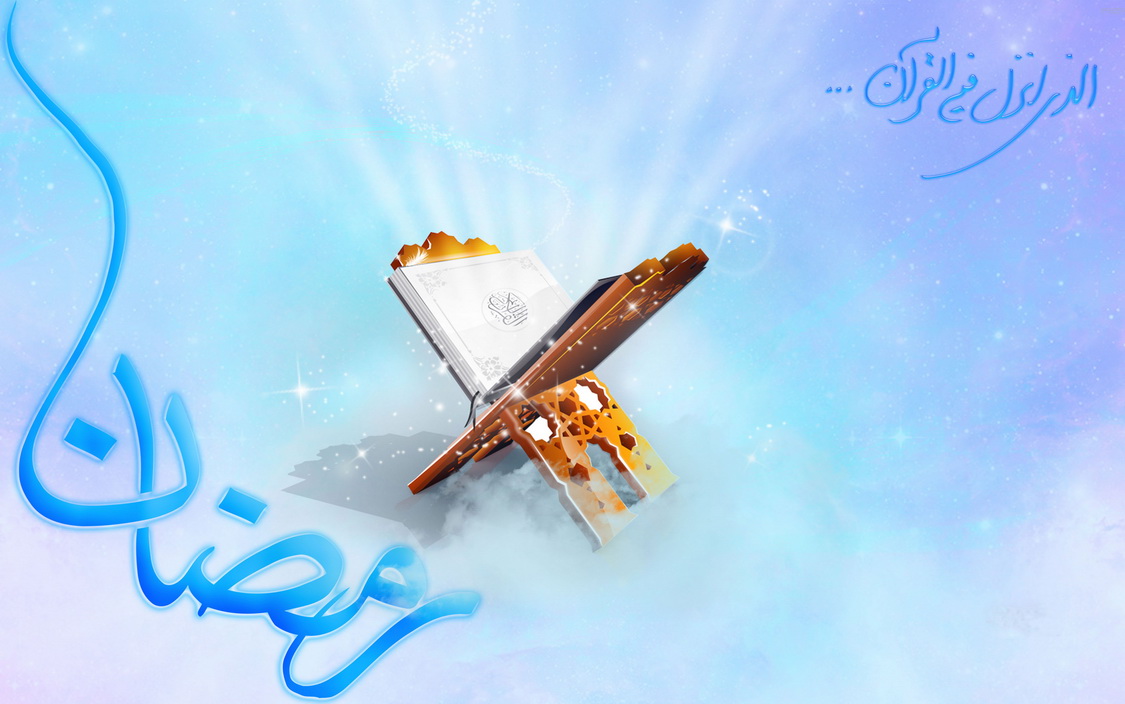 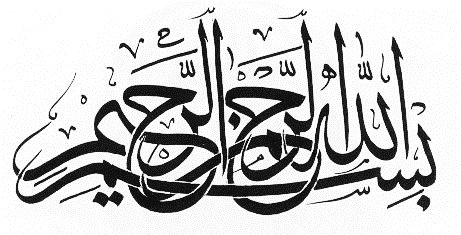 Zohreh Azarbad Research Director of Kashan University of Medical Sciences
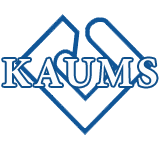 گزارش فراخوان ششم 
گرنت های نیماد
معاونت تحقیقات و فناوریدانشگاه علوم پزشکی کاشان
6خرداد ماه 1397
Zohreh Azarbad Research Director of Kashan University of Medical Sciences
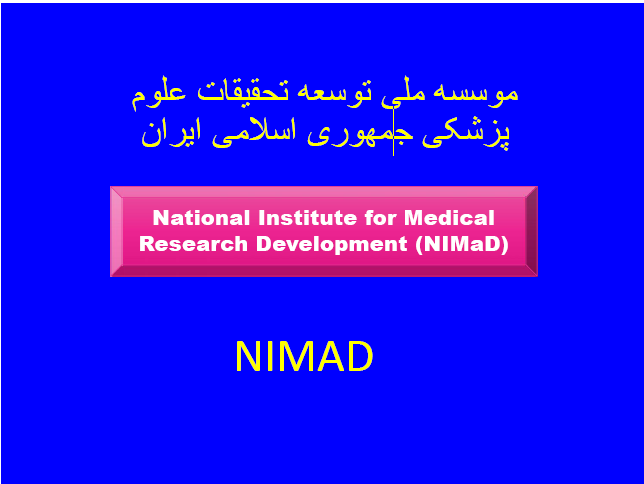 (National Institute for Medical Research & Development, NIMAD)
Zohreh Azarbad Research Director of Kashan University of Medical Sciences
مؤسسه ملی توسعه تحقیقات علوم پزشکی ایران
 
بر اساس اولویت‌های تحقیقاتی فراخوان شده از طرح‌های تحقیقاتی حمایت مالی می‌کند.​ 
اولویت‌های تحقیقاتی مؤسسه توسط هفت کمیته علمی مؤسسه که از صاحبنظران هر حیطه تشکیل شده تعیین می‌شود. برای اطلاع از اولویت هر کمیته به صفحات اختصاصی هر کمیته مراجعه کنید..
Zohreh Azarbad Research Director of Kashan University of Medical Sciences
راهنمای متقاضیان گرنت‌های تحقیقاتی http://nimad.ac.ir
گرنت اصلی
گرنت محقق جوان
گرنت با اعتبار محدود
 گرنت مقاله برتر
Zohreh Azarbad Research Director of Kashan University of Medical Sciences
کمیته های علمی نیماد
Zohreh Azarbad Research Director of Kashan University of Medical Sciences
اولویت‌های کمیته آسیب‌شناسی، ژنتیک و سلول‌های بنیادی
سلول درمانی(انواع سلول‌ها) و مهندسی ژنتیک در بیماری‌ها به خصوص بیماری‌های شایع
سلول‌های بنیادی در سرطان‌ها و بیماری‌های شایع
پزشکی باز ساختی و مهندسی سلول، بافت و ارگان
اپی‌ژنتیک و نقش noncoding RNA در پاتوژنز و تشخیص و درمان بیماری‌ها
بیوانفورماتیک کاربردی در بیولوژی سیستمیک(System Biology) و طراحی تکنولوژی‌های جدید در تشخیص‌های مولکولی، بکارگیری تکنولوژی‌های جدید اومیک (ژنومیک، ترانسکریپتومیک و پروتئومیک) وکمک به درک بهتر فرایندهای پیچیده از قبیل رشد سلول، ترانسفورماسیون و تکامل و در تشخیص و پاتوژنز بیماری‌ها
‌ مطالعات genome-wide موتاسیون‌های سوماتیک در سرطان‌ها
استفاده سلول‌های بنیادی در تولید و ارزیابی داروها
پزشکی شخصی شدهPersonalized Medicine)  )
توسعه بانک‌های اطلاعاتی ژنتیکی با ساختارهای ملی درثبت بیماری‌های مادرزادی و ژنتیکی هنگام تولد و سرطان‌های فامیلی
مطالعات فارماکوژنتیک به منظور شناسایی واریانت‌هایی که منجر به کاهش عوارض جانبی داروها شده و مطالعاتی که امکان انتخاب داروهای مناسب با دوز مناسب برای هر بیمار (به طور اختصاصی) را فراهم می‌آورد
Zohreh Azarbad Research Director of Kashan University of Medical Sciences
اولویت‌های کمیته بیماری های غیر واگیر
مطالعات مربوط به عوامل خطر اصلی رفتاری مربوط به بیماری‌های غیرواگیر شامل استعمال دخانیات، رژیم غذایی ناسالم، کم تحرکی و مصرف الکل، عوامل خطر متابولیک/ فیزیولوژیک این بیماری‌ها مشتمل بر افزایش فشار خون، افزایش قند خون، افزایش کلسترول، چاقی/ اضافه وزن


مطالعات مربوط به بیماری‌های غیرواگیر که به ترتیب اولویت، عبارتند از: 
بیماری‌های قلبی عروقی
سوانح و حوادث
اختلالات روانی
سرطان‌ها
بیماری دیابت
بیماری‌های مزمن کلیوی
بیماری‌های تنفسی
بیماری‌های دستگاه گوارش
بیماری‌های عضلانی- استخوانی
Zohreh Azarbad Research Director of Kashan University of Medical Sciences
اولویت‌های کمیته بیماری های واگیر و اختلالات ایمنی
برآورد بار بیماری‌های دستگاه تنفسی و ارایه راه‌های پیشگیری، تشخیصی و درمانی مناسب
ایجاد سیستم فعال شبکه‌ای برای ارایه الگوی مقاومت آنتی‌بیوتیک‌ها با فاصله‌های مشخص به جامعه پزشکی و ارایه راه‌های مقابله با آن
بررسی اثربخشی (efficacy) و ایمنی (safety) واکسن‌ها و تولید واکسن
برآورد شیوع بیماری‌های نقص ایمنی اولیه و HIV و رسم شجره‌نامه بیماری‌های نقص ایمنی اولیه در سطح کشور
Active Surveillance برای برآورد بار بیماری‌های عفونی بازپدید و نوپدید در اولویت سیستم سلامت کشور
برآورد شیوع عفونت‌های بیمارستانی و بررسی علل آن در ایران و ارایه راه‌حل‌های عملی و مناسب کاهش شیوع آنها
بررسی خواص عوامل میکروبیوت در پیشگیری و درمان بیماری‌ها
طراحی و تولید پپتیدهای مناسب برای استفاده در درمان بیماری‌های عفونی
ارایه راه حل‌های پیشگیری از بیماری‌های بومی مثل لیشمانیوز احشایی
بیماری‌های عفونی  مرتبط با غذا و دارو
تدوین برنامه antibiotic stewardship در سطح ملی
برآورد بار بیماری‌های آمیزشی و ارایه راه‌های پیشگیری، تشخیصی و درمانی مناسب
مطالعات مربوط به ایجاد میکروبیوم بومی ایران (Virome, Bacteriome, Fungome)
پیشگیری از بروز و عوارض بیماری های نقص ایمنی اولیه و تشخیص به موقع آنها
Zohreh Azarbad Research Director of Kashan University of Medical Sciences
اولویت‌های کمیته بیماری های علوم اعصاب و بهداشت روان
اختلالات روان‌پریشی
اختلالات خلقی و اضطرابی شامل افسردگی، PTSD، OCD
اعتیاد و مسایل مربوطه
اوتیسم و بیماری‌های عصب- تحولی در کودکان
بیماری‌های عروقی مغز شامل stroke
صرع و اختلالات مربوطه
بیماری‌های نورودژنراتیو سیستم عصبی مرکزی شامل آلزایمر، پارکینسون و آمیو تروفیک لترال اسکلروز
بیماری‌های التهابی سیستم عصبی مرکزی شامل ام اس و انسفالیت‌های اتو ایمیون
بیماری‌های متابولیک سیستم عصبی محیطی و مرکزی
آسیب‌های (تروما) سیستم عصبی محیطی و مرکزی با تکیه بر ضایعات نخاعی
تومورهای سیستم عصبی
توانبخشی بیماری‌های سیستم عصبی (توانبخشی جسمی و شناختی)
اختلالات روان‌تنی
اختلالات خواب
ترمیم مغز و نوروپلاستیسیتی و neuro inflammation
کاربری جدید داروهای مرسوم و شناخته شده در درمان بیماری‌های اعصاب و روان
Zohreh Azarbad Research Director of Kashan University of Medical Sciences
اولویت‌های کمیته کشف و ارزیابی داروها
بومی‌سازی تولید داروهای جدید و استراتژیک با ارزش افزوده بالا شامل بایوسیمیلارها، تینیب‌ها، فراورده‌های خونی، مونوکلونال آنتی‌بادی‌ها، داروهای نوترکیب و انواع شیمیایی با توجه به بیماری‌های در حال گسترش در کشور و جهان.
ارزیابی داروهای جدید در مراحل پیش‌بالینی و فازهای 4 گانه بالینی.
توسعه تکنولوژی ساخت دستگاه‌های صنعت داروسازی و فناوری‌های نوین دارویی با استفاده از ظرفیت‌های داخل و خارج کشور
شناسایی و تدوین استانداردهای پیشگیری، کنترل و درمان دارویی همانند مکمل‌ها و آنتی اکسیدان‌ها برای عوارض ناشی از سموم تجمعی در چرخه غذا و محیط و زندگی شامل سوء استفاده دارویی و سمیت‌های حاد و مزمن.
افزایش اثربخشی و کیفیت داروهای تولید داخل
مطالعات علمی اقتصادی و نرم‌افزاری با رویکرد ارتقای جایگاه صنایع داروسازی ایران در دنیا، کاهش هزینه‌های دارویی، مصرف منطقی داروها، استانداردهای ورود به فهرست دارویی کشور و نظام بودجه‌ریزی و ساختار تأمین داروی کشور
بهینه نمودن ساختار علمی و مقررات تضمین کیفیت، استخراج، تولید و ارزیابی فراورده‌های دارویی بخصوص از ترکیبات غیرصناعی همانند گیاهان دارویی
داروهای دامپزشکی و عوارض ناشی از ورود به چرخه غذایی انسان
مسائل زیست محیطی صنایع داروسازی
تولید مواد جانبی مورد نیاز صنایع دارویی غذایی و آرایشی- بهداشتی مانند رنگ‌ها، اسانس‌های با درجه دارویی
Zohreh Azarbad Research Director of Kashan University of Medical Sciences
اولویت‌های کمیته فناوری و نوآوری‌های علوم پزشکی
توسعه و تولید سیستمهای میکروفلوییدی
توسعه وتولید تجهیزات لیزرتراپی
پژوهشهای کاربردی در تولید موشهای ترانسژنیک
توسعه و تولید سامانه های تشخیصی و درمانی در حوزه سلامت
تولید و توسعه سیمولاتورهای آموزشی
تولید و توسعه تجهیزات پژشکی رباتیک
توسعه و تولید پروتزهای عصبی و توان افزایی بافتی
توسعه و تولید فراورده های کنترل آلاینده های محیطی و تثبیت خاک
توسعه تکنولوژیهای حفظ ذخائر ژنتیکی انسانی و سایر موجودات با ارزش بومی
توسعه و تولید محصول برای مراقبتهای بهداشتی شخصی (personalized healthcare)
تولید مواد اولیه دارویی APIو فراورده‌های نهایی Finished Productsزیست فناوری و مهندسی ژنتیک شامل فراورده‌های پپتیدی، پروتئینی، داروها و واکسن‌های نوترکیب، آنتی‌بادی‌های منوکلونال، فراورده‌های خونی، کیت‌های تشخیصی، فراورده‌های تخمیری، فراورده‌های دارویی نوکلوئیک اسیدی نظیر آپتامرها، پروبیوتیک، آنزیم‌های دارویی و صنعتی.
طراحی و تولید بیوسنسورها و نانوبیوسنسورها
توسعه نانوپزشکی (Nanomedicine) در تشخیص، پیشگیری و درمان بیماری‌های صعب العلاج و مزمن.
تحقیق، توسعه و تولید داروها و فراورده‌های مبتنی بر نانوفناوری
توسعه سامانه‌های نوین ژن، پروتئین و واکسن‌رسانی بر پایه نانوفناوری
پژوهش‌های کاربردی در زمینه تولید ابزارها و تجهیزات پزشکی و توانبخشی
مطالعه و مدل‌سازی ماکرومولکول‌ها و ساختارهای سلولی
مهندسی بافت در مدل‌سازی ساختار سلول و بازسازی و بهبود بافت‌های آسیب دیده
Zohreh Azarbad Research Director of Kashan University of Medical Sciences
اولویت‌های 
کمیته خون‌شناسی و سرطان
تشخیص زودرس سرطان‌ها، اسکرین، پیشگیری بیماری‌های خون و سرطان (جهت کاهش هزینه‌های سنگین درمان بیماری‌ها)
سرطان‌های شایع مانند سرطان های گوارشی (معده، مری و کولون) و سرطان‌های خون شایع لوسمی و لنفوم
تدوین پروتکل‌های کشوری درمان سرطان‌های سولید و خونی (یکسان‌سازی پروتکل‌ها و بومی‌سازی آنها)
تعیین بار بیماری‌های خون و سرطان و هزینه-اثربخشی cost effectiveness درمان بیماری‌ها
کارآزمایی‌های بالینی در خصوص تأثیر داروهای جدید به خصوص (Target تراپی‌های جدید) و ارزیابی داروهای مشابه تولید کشور به عنوان جایگزین داروهای خارجی
توسعه بانک HLA به منظور فراهم‌آوری و تأمین سلول‌های بنیادی خونساز از دهندگان غیرخویشاوند (صرفه‌جویی بزرگ ارزی برای کشور)
خون و فراورده‌های خونی
ژن‌تراپی و سل‌تراپی به منظور درمان بیماری‌های خونی و سرطان
Zohreh Azarbad Research Director of Kashan University of Medical Sciences
گرنت‌ اصلی
موضوع و متدولوژی طرح
فراتر از طرح‌های معمول دانشگاهی بوده.
با  توجه به سرمایه‌‌گذاری معاونت تحقیقات و فناوری بر مطالعات کوهورت و ایجاد زیرساخت Persian Cohort، حمایت از مطالعات جدید کوهورت در اولویت  این مؤسسه نیست.
با  توجه به سرمایه‌‌گذاری معاونت تحقیقات و فناوری بر مطالعات ثبت بیماری‌ها و پیامدهای سلامت، حمایت از مطالعات جدید ثبت (registry) در اولویت  این مؤسسه نیست.

طرح‌هایی که موضوع آن‌ها بررسی اثربخشی و عوارض ترکیبات (اعم از شیمیایی و گیاهی) است می‌بایست ابتدا مطالعات پایه (حیوانی، سلولی، آنزیمی و نظایر آن) آن در سطح دانشگاهی انجام شود و طرح ارایه شده به مؤسسه بر اساس نتایج مرحله اول طراحی و ارسال شود 
طرح‌های پیشنهاد شده‌ای که با طرح­‌های اجرا شده یا در حال اجرا شناخته شده در کشور دارای یک خروجی قابل ارائه یکسان هستند غیرقابل بررسی تشخیص داده خواهند شد مگر توجیهات محققین مبتنی بر مستندات انجام دوباره آن را الزامی گرداند. 
طرح­‌های اثربخشی داروی یک برند خاص زمانی مورد پذیرش کمیته قرار خواهد گرفت که ۷۰ درصد منابع آن از شرکت دارویی مربوطه تأمین شده باشد.
 انجام مطالعات کارآزمایی بالینی Clinical Trialکه دقیقا مداخلاتی را مورد آزمون اثربخشی یا کارآمدی قرار می‌دهند که مشابه خارجی آن انجام شده است و نتیجه­‌ی مثبتی از آن استخراج نشده از نظر کمیته مردود شناخته می‌شود.
انجام مطالعات کارآزمایی بالینی (Clinical Trial) که دقیقا مداخلاتی را مورد آزمون اثربخشی یا کارآمدی قرار می‌دهند و موارد متعدد مشابه خارجی آن وجود دارد، در حالی که نتایج متناقضی از آن وجود دارد زمانی مورد بررسی در کمیته‌های تخصصی مربوطه قرار می‌گیرد که در پروپوزال خلاصه آنالیز مناسبی (متاآنالیز) از طرف محقق ارایه شده باشد.
عدم درج کامل مطالعات مشابه توسط محقق در بخش مرتبط در پروپوزال نشانه‌ی عدم شفافیت یا کفایت محقق در انجام مطالعه است که منجر به رد آن توسط کمیته‌های تخصصی قبل یا بعد از فرآیند داوری خواهد شد. 
 جلب مشارکت‌های ملی و بین‌المللی (در صورت ارایه مستندات قانونی)، به کسب امتیاز بالاتری برای طرح منجر خواهد شد.
Zohreh Azarbad Research Director of Kashan University of Medical Sciences
بودجه طرح
عدم تناسب فاحش میان نیازهای تکنیکی، فنی، ابزارها و متدهای مورد نیاز تحقیق با محیط پیشنهاد شده برای اجرای تحقیق (دانشگاه محل تحقیق) -حتی در مرحله پروپوزال اولیه- می‌تواند منجر به رد آن توسط کمیته‌های تخصصی شود. 
بودجه طرح‌های ارایه شده به مؤسسه می‌بایست منطقی و مبتنی بر محاسبات دقیق باشد. بدیهی است عدم تناسب بودجه با موضوع و روش کار می‌تواند به عدم پذیرش طرح منجر شود. 
بودجه‌ طرح‌‌های مصوب گرنت اصلی بر اساس موضوع و روش کار تاکنون بسیار متنوع بوده و از پنجاه میلیون تومان تا بیش از یک میلیارد تومان را در برمی‌گیرد.
Zohreh Azarbad Research Director of Kashan University of Medical Sciences
ارسال و پذیرش طرح
پذیرش طرح‌های تحقیقاتی سالانه یک یا دو بار فراخوان می‌شوند.

 فرایند ارزیابی طرح در این مؤسسه در دو مرحله صورت می‌گیرد:

طرح‌های پژوهشی اولیه یا  Pre- proposal فقط به زبان انگلیسی
طرح‌های پژوهشی کامل  Full proposal فقط به زبان انگلیسی
حداقل یک داور از سه داور از دانشمندان خارج از ایران انتخاب می‌شوند.
Zohreh Azarbad Research Director of Kashan University of Medical Sciences
گرنت‌ محقق جوان
واجد هر سه شرط زیر باشد:
 ۱- عضو هیأت علمی یکی از دانشگاه‌ها/ مراکز تحقیقاتی علوم پزشکی در وزارت بهداشت، درمان و آموزش پزشکی بوده و پروفایل وی در سامانه علم‌سنجی اعضای هیأت علمی  قابل دسترس باشد.
 ۲- سن کمتر از ۴۰ سال
  ۳- h-index معادل ۵ یا بالاتر در نمایه نامه Scopus 
طبق سامانه علم‌سنجی اعضای هیأت علمی
 هزینه درخواستی حداکثر ۳۰۰ میلیون ریال باشد.
 ​سایر شرایط و مقررات مشابه گرنت‌ اصلی است.
Zohreh Azarbad Research Director of Kashan University of Medical Sciences
گرنت مقاله برترTop Paper
متقاضی اصلی می‌بایست عضو هیأت علمی دانشگاه­‌ها/ مراکز تحقیقاتی علوم پزشکی
 متقاضی اصلی  می‌بایست نویسنده اول یا نویسنده مسؤول  مقاله‌ای با هر 3 شرط زیر باشد:

      ​​1- نوع مقاله: مقاله اصلی original article یا مروری systematic or narrative
2-  زمان انتشار:
      منتشر شده در سال 2017 یا 2018 میلادی (پذیرش یا acceptance مقاله کافی نیست و در هنگام ارسال طرح اولیه می‌بایست مقاله منتشر شده باشد)
 3- محل انتشار: 
          مجله‌ای با شاخص (IF (impact factor معادل 6 و یا بالاتر (سال 2016 میلادی) 
         و یا مجله قرار گرفته در فهرست 5% برتر رشته‌های موضوعی مبتنی بر CiteScore 

     * امتیاز هر مقاله فقط یک بار و برای یک نفر (نویسنده اول یا مسؤول) قابل استفاده است. ​​
Zohreh Azarbad Research Director of Kashan University of Medical Sciences
گرنت مقاله برترTop Paper
​
​موضوع پروپوزال­ تحقیقاتی می‌­بایست در راستای تخصص و سوابق تحقیقاتی متقاضی اصلی باشد و عدم تحقق این شرط منجر به رد سریع fast rejection پروپوزال خواهد شد.

​هزینه درخواستی از مؤسسه برای حمایت از طرح‌های مشمول این گرنت حداکثر 5۰۰ میلیون ریال می باشد. 
​حداکثر 30 گرنت در هر فراخوان (در مجموع کمیته‌ها) تخصیص داده می‌شود.

​سایر موارد مشابه گرنت اصلی است.
Zohreh Azarbad Research Director of Kashan University of Medical Sciences
گرنت با اعتبار محدود Small Grant
گرنت با اعتبار محدود برای اولین بار در فراخوان ششم (خردادماه ۱۳۹۷) مؤسسه راه‌اندازی شده است.
 این گرنت به منظور توسعه حمایت‌های مؤسسه از پروپوزال ‌های تحقیقاتی اعضای هیأت علمی دانشگاه‌هایی که تاکنون موفق به جذب گرنت‌های مؤسسه نشده‌اند و در راستای توسعه و تمرکز فعالیت‌های پژوهشی اعضای هیأت علمی آن در یک حیطه موضوعی می‌باشد.
Zohreh Azarbad Research Director of Kashan University of Medical Sciences
متقاضی اصلی می‌بایست عضو هیأت علمی دانشگاه‌ها/ مراکز تحقیقاتی علوم پزشکی (وابسته به وزارت بهداشت، درمان و آموزش پزشکی) باشد.
​ با توجه به هدف ارایه گرنت با اعتبار محدود، این گرنت به اعضای هیأت علمی دانشگاهها/ مراکز تحقیقاتی علوم پزشکی مستقر در شهر تهران و دانشگاه­‌ها/ مراکز تحقیقاتی علوم پزشکی شیراز، مشهد، اصفهان، تبریز، کرمان و اهواز تعلق نمی­‌گیرد.           ​ ​ 
پروپوزال تحقیقاتی ارایه شده در این گرنت ‌می‌بایست بر اولویت‌های ارایه شده توسط کمیته‌های مؤسسه منطبق بوده و از نظر دامنه موضوع، محتوا و متدولوژی فراتر از پروپوزال‌های مصوب دانشگاهی باشد. 
​موضوع پروپوزال­ تحقیقاتی می بایست در راستای تخصص و سوابق تحقیقاتی متقاضی اصلی باشد و عدم تحقق این شرط منجر به رد سریع fast rejection پروپوزال خواهد شد.
​هزینه درخواستی از مؤسسه برای حمایت از طرح‌های مشمول این گرنت می‌بایست حداکثر 5۰۰ میلیون ریال باشد. 
​حداکثر 30 گرنت در هر فراخوان (در مجموع کمیته‌ها) تخصیص داده می‌شود.
سایر موارد مشابه گرنت اصلی است.
Zohreh Azarbad Research Director of Kashan University of Medical Sciences
فراخوان ششم
مهلت دریافت طرح های تحقیقاتی اولیه یا پیش-پروپوزال pre-proposals  از اول خردادماه لغایت ۳۱ خردادماه ۱۳۹۷ می باشد .
 لازم به ذکر است مهلت دریافت طرح ها تمدید نمی گردد.
Zohreh Azarbad Research Director of Kashan University of Medical Sciences
رئیس مرکز: آقای دکتر رضا ملک‌زاده

آدرس:تهران، خیابان فاطمی غربی، ابتدای خیابان بعثت، پلاک ۲۱، موسسه ملی توسعه تحقیقات پزشکی ایران NIMAD
کدپستی: ۱۴۱۹۶۹۳۱۱۱
تلفن تماس: ۶۶۹۰۰۹۲۰-۶۶۹۳۸۰۳۷
پست الکترونیک:NIMAD@RESEARCH.AC.IR
Zohreh Azarbad Research Director of Kashan University of Medical Sciences